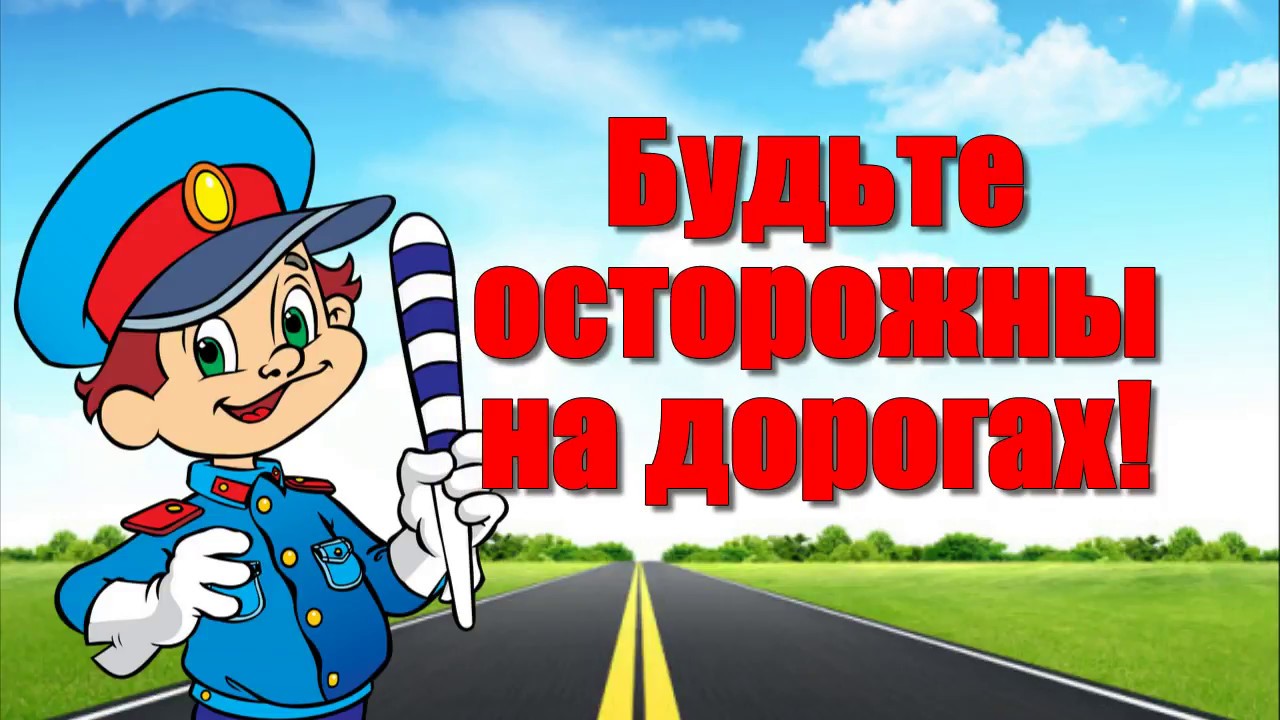 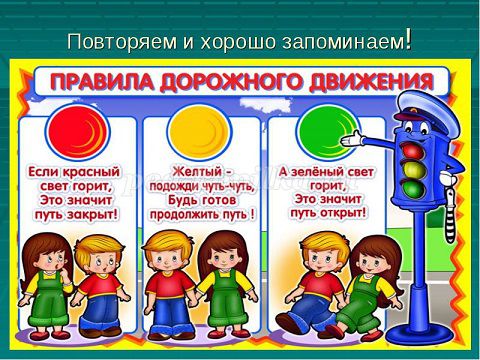 Знаки, которые важно знать пешеходу
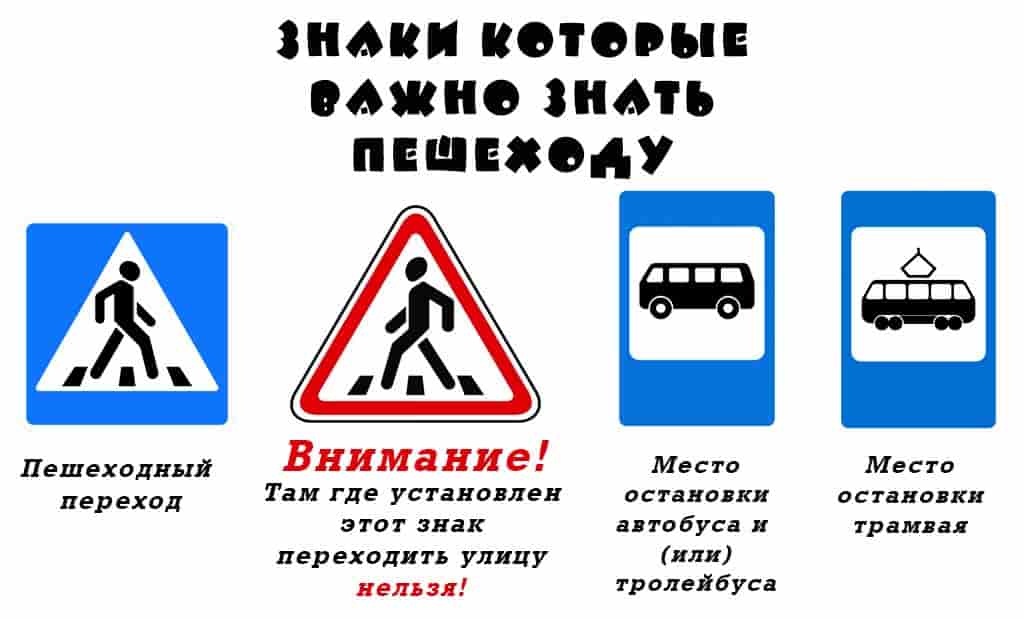 6. Нельзя обходить стоящий автобус – это опасно. Подожди пока автобус отъедет от остановки.
7. При переходе улицы посмотрите сначала налево, дойди до середины, потом посмотри направо и продолжи  путь.
8. Если переходишь дорогу с малышом, крепко держи его за руку.
9. Никогда не перебегай дорогу перед близко идущим автомобилем.
10. За городом нужно идти по обочине, навстречу транспортному потоку.
1. Ходи по тротуарам, только с правой стороны.
2. Переходи улицу по пешеходному переходу.
3. Переходи улицу на зеленый сигнал светофора.
4. На красный и желтый сигнал светофора нельзя переходить улицу.
5. При переходе дороги посмотри, нет ли опасности, нет ли рядом машин.
Дорогие ребята!
  Находясь в городе, вы каждый день становитесь участниками дорожного  движения. Вы обязаны знать и строго соблюдать Правила дорожного движения. Только так мы  защитим себя от опасности на дороге – дорожно-транспортных происшествий.
Правила для юного пешехода